Итоги деятельности РДШ в Смоленской области
 за 2019-2020 учебный год
На 1 августа 2020 года :
>2000 активистов РДШ;
> 6000 участников мероприятий РДШ ;
79 призеров и победителей Всероссийских конкурсов и проектов;
>2000000 рублей привлекли в школы и в регион победители грантов ;
3 муниципальных центра поддержки деятельности  РДШ (г.Смоленск, г.Вязьма, г.Ярцево).
87 первичных отделения РДШ
Ключевые мероприятия РДШ Смоленской области
в 2020 учебном году
Проект «Молодежь онлайн»
06.09.2020
15.05.2020
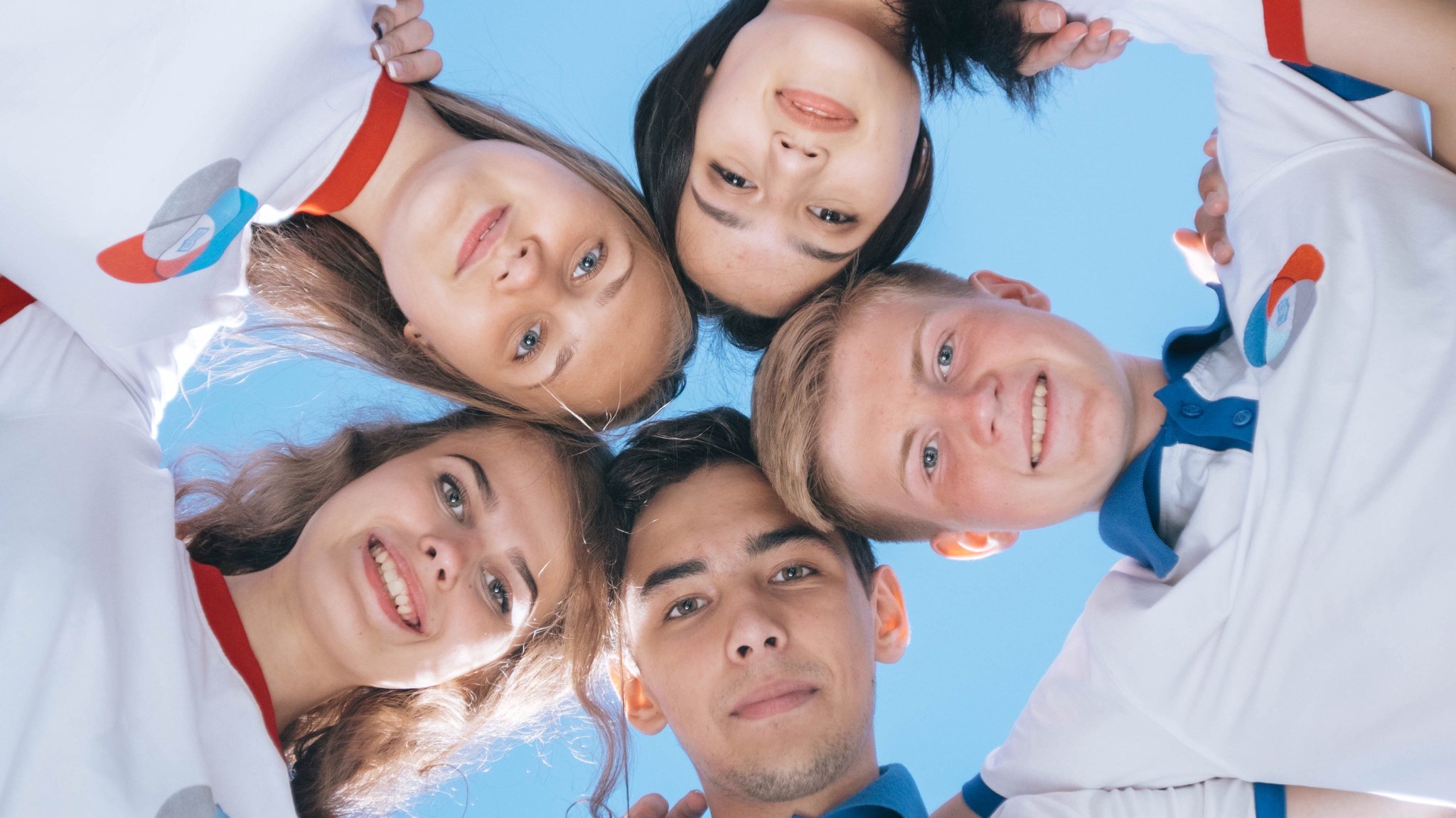 Конкурс «Команда РДШ»
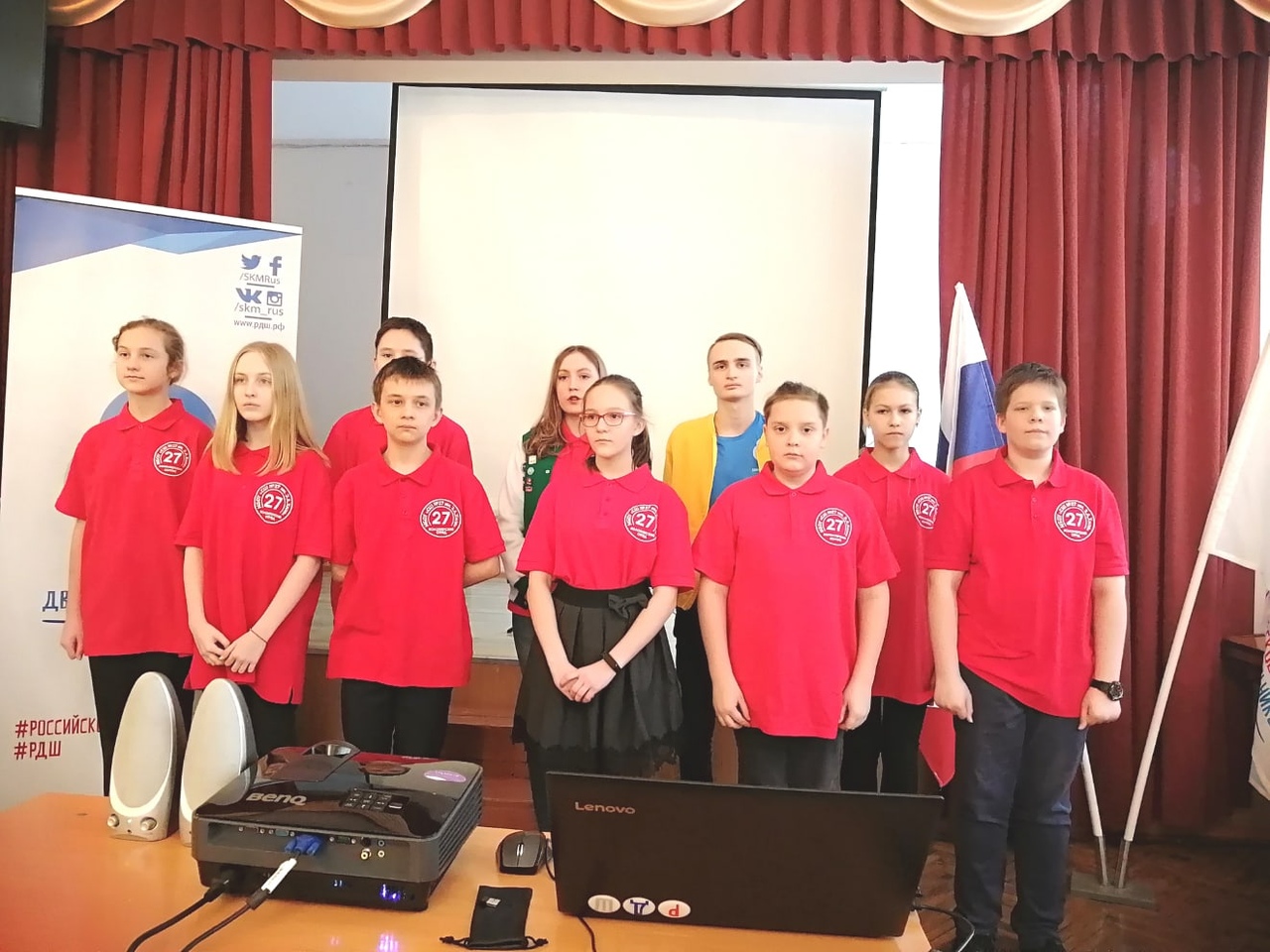 15.09.2020
29.10.2020
Региональная школа актива 
«Вместе с РДШ67»
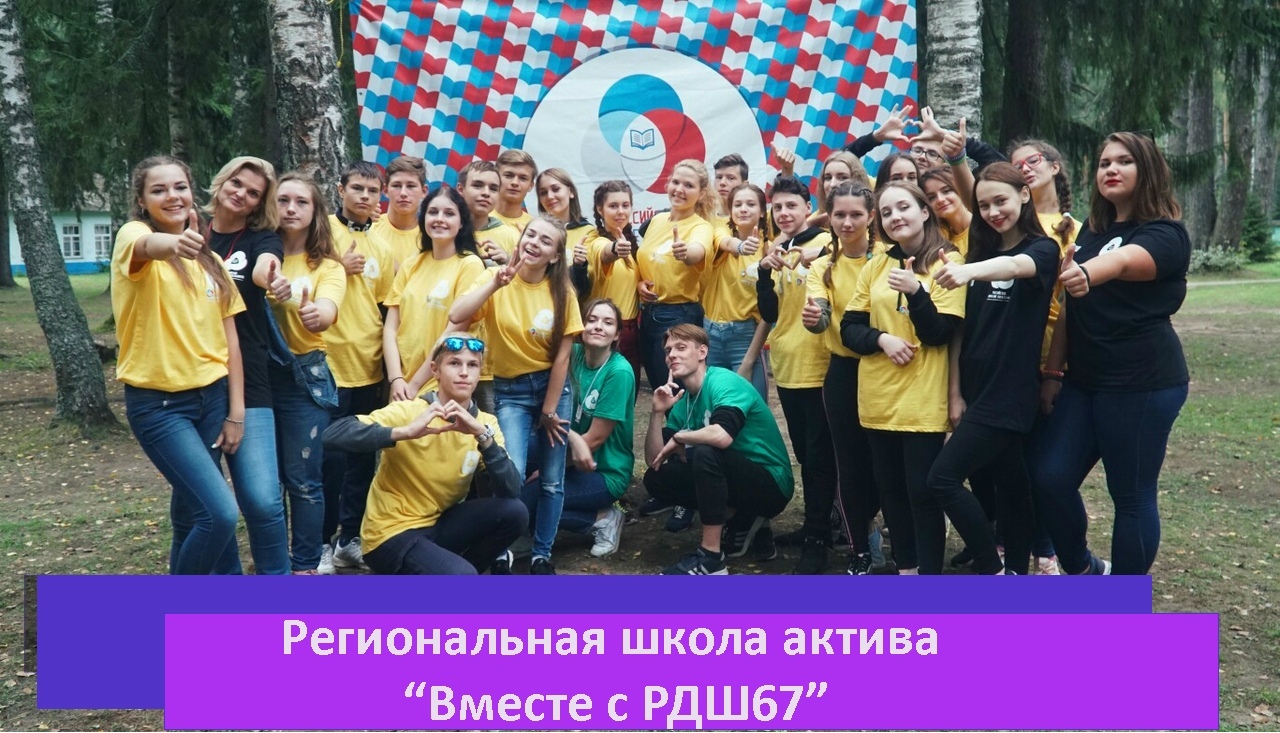 23.10.2020
25.10.2020
Посвящение в члены РДШ. 
Церемония награждения 
лучших активистов РДШ
29.10.2020
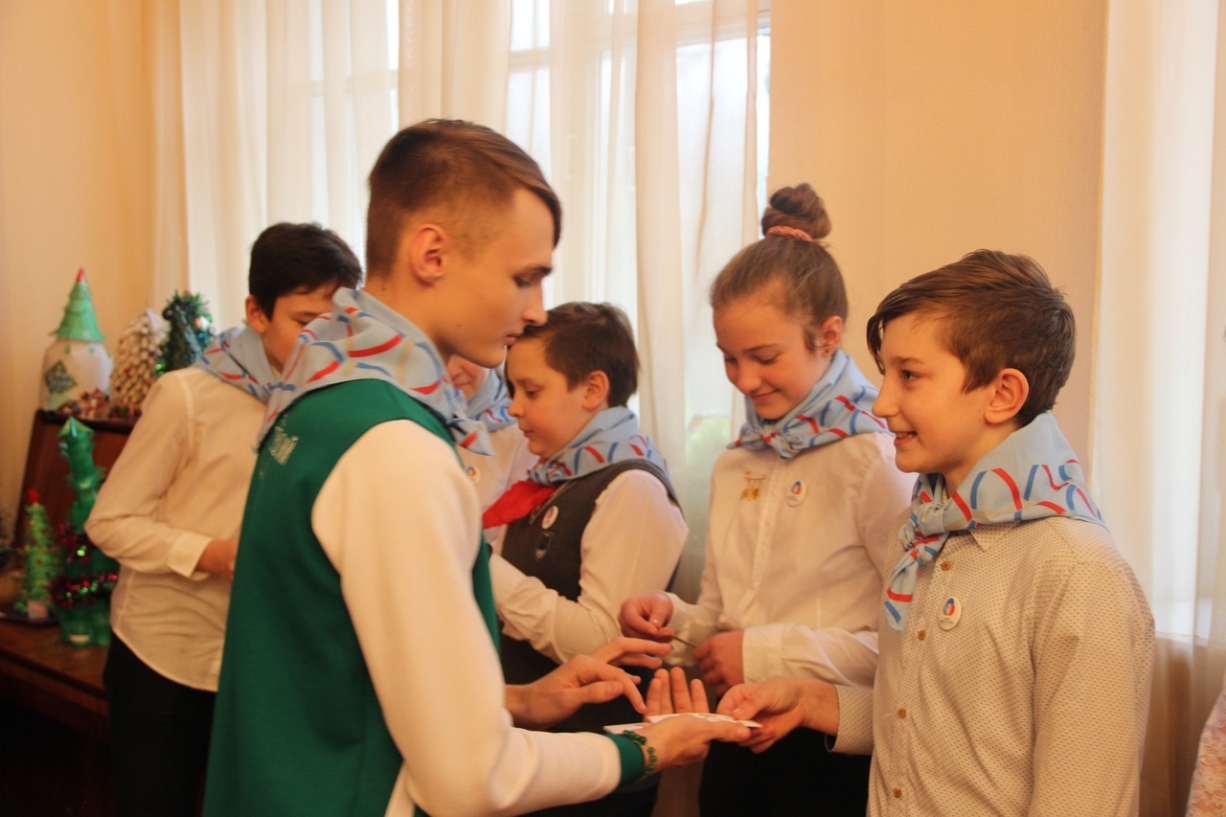 Российско-Белорусский форум 
детей и молодежи
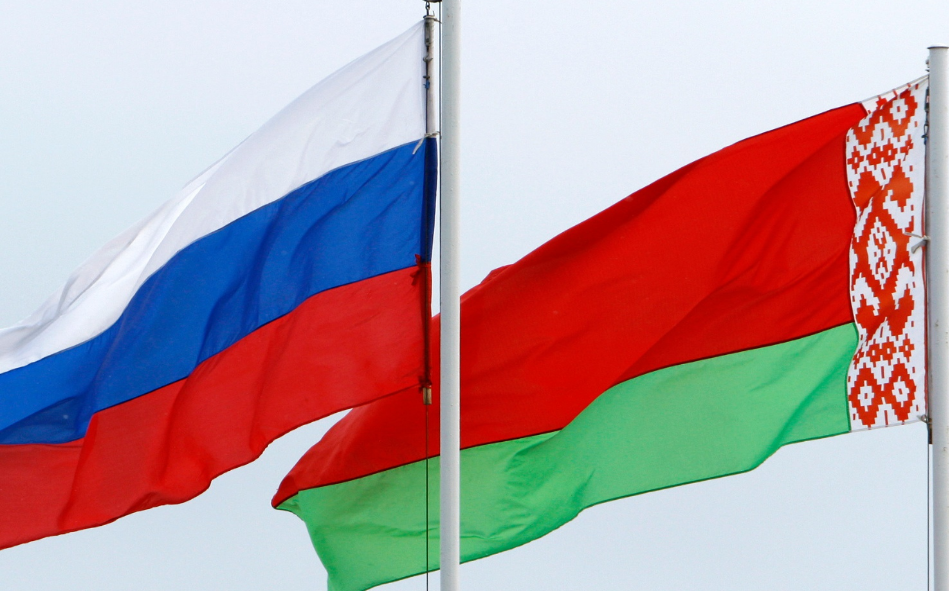 30.10.2020
31.10.2020
Региональный зимний фестиваль
 Российского движения школьников
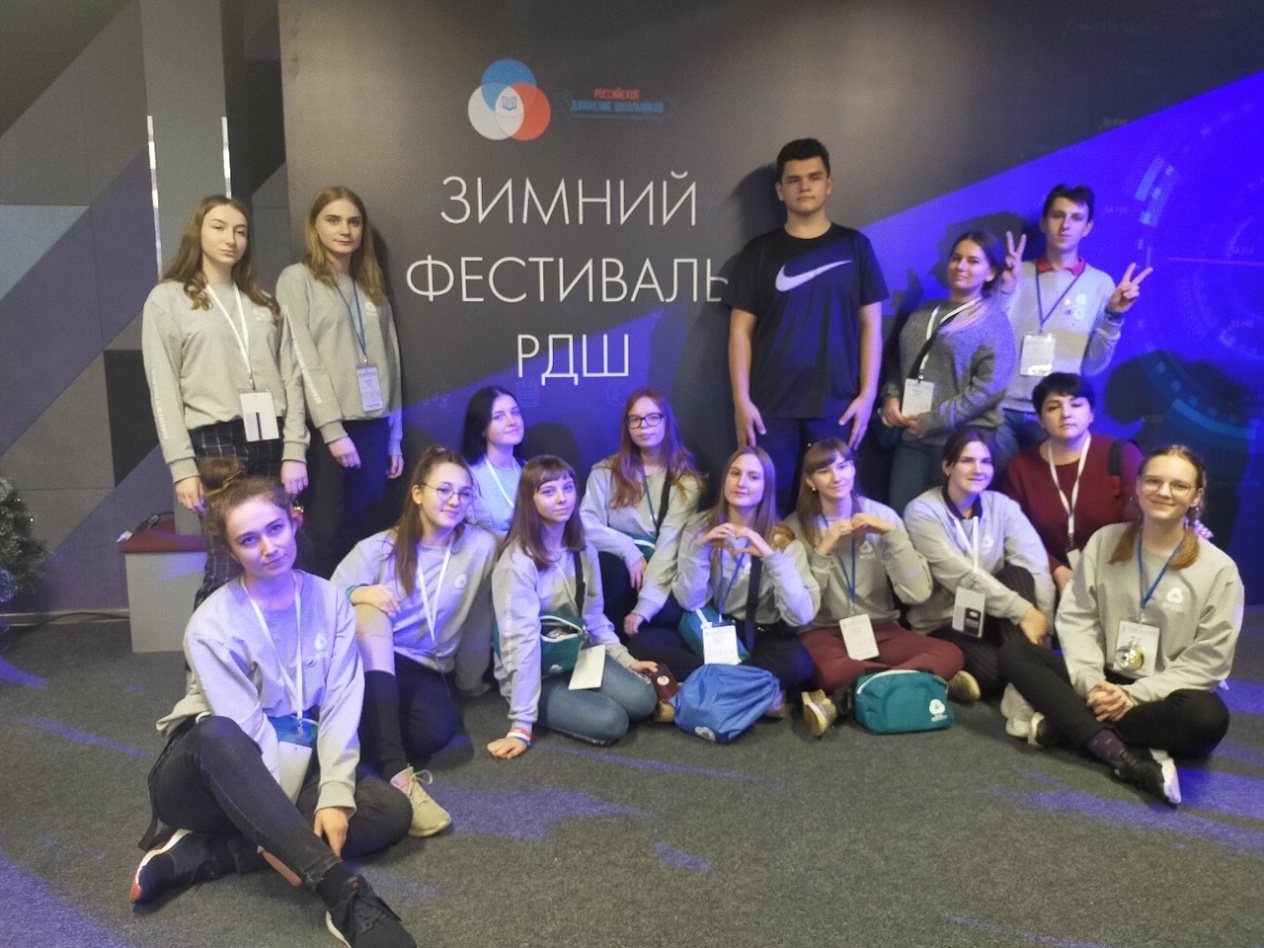 05.12.2020
06.12.2020